OI ENNOIEΣ THΣ ΦYΣIKHΣ – ΠANEΠIΣTHMIAKEΣ EKΔOΣEIΣ KPHTHΣ
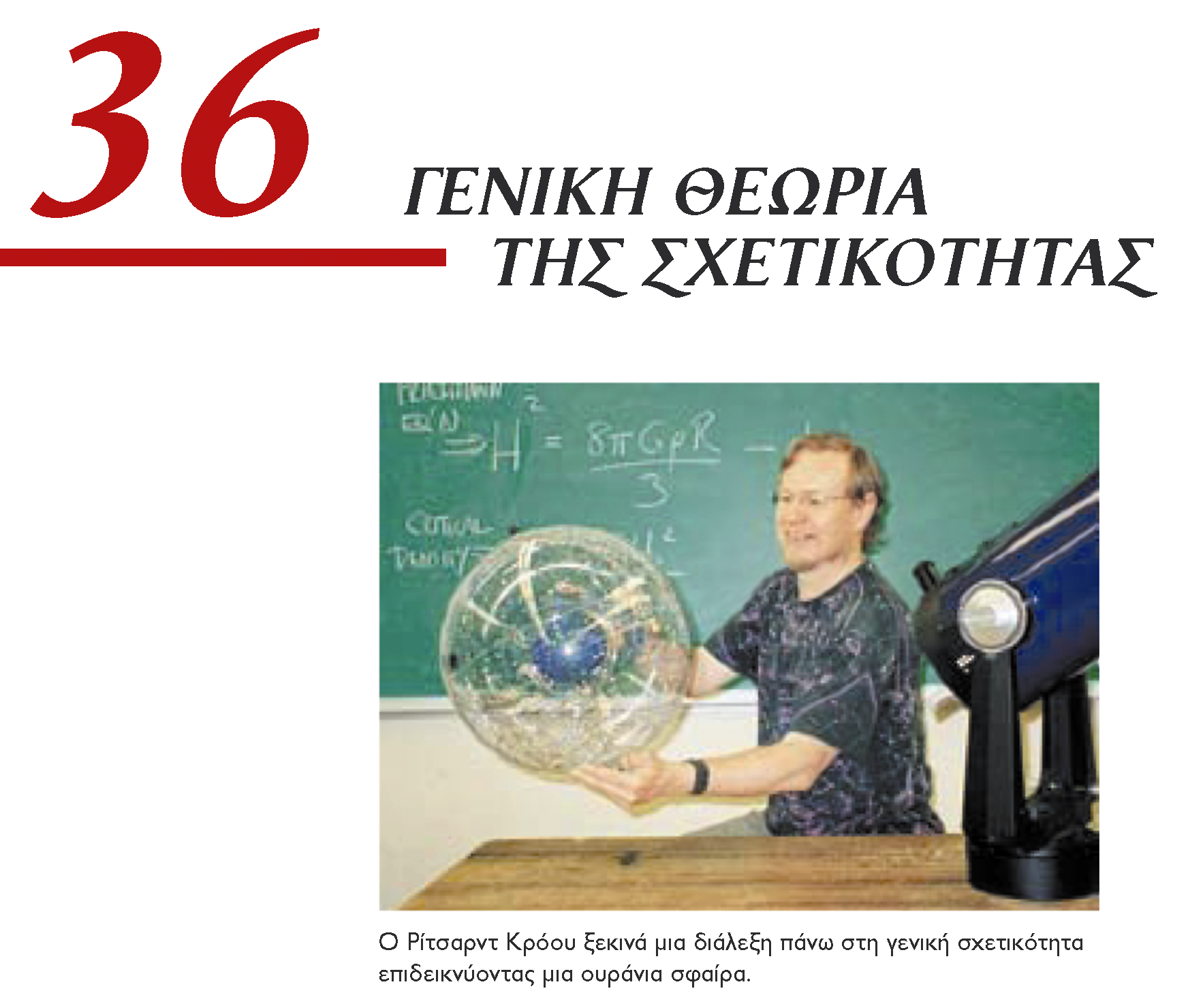 OI ENNOIEΣ THΣ ΦYΣIKHΣ – ΠANEΠIΣTHMIAKEΣ EKΔOΣEIΣ KPHTHΣ
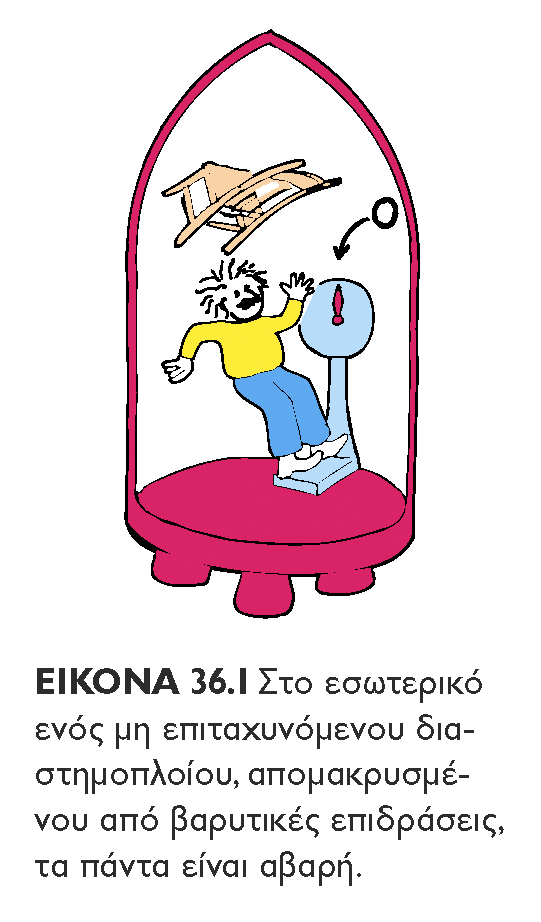 OI ENNOIEΣ THΣ ΦYΣIKHΣ – ΠANEΠIΣTHMIAKEΣ EKΔOΣEIΣ KPHTHΣ
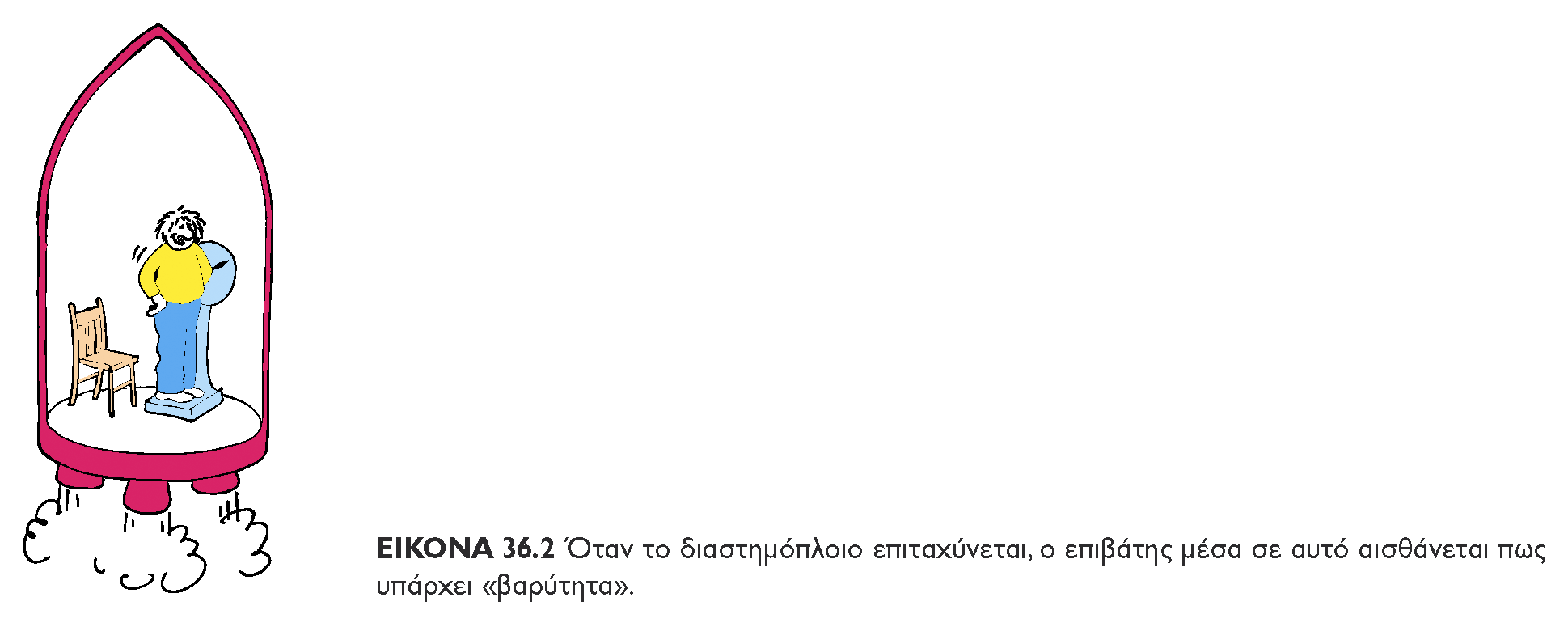 OI ENNOIEΣ THΣ ΦYΣIKHΣ – ΠANEΠIΣTHMIAKEΣ EKΔOΣEIΣ KPHTHΣ
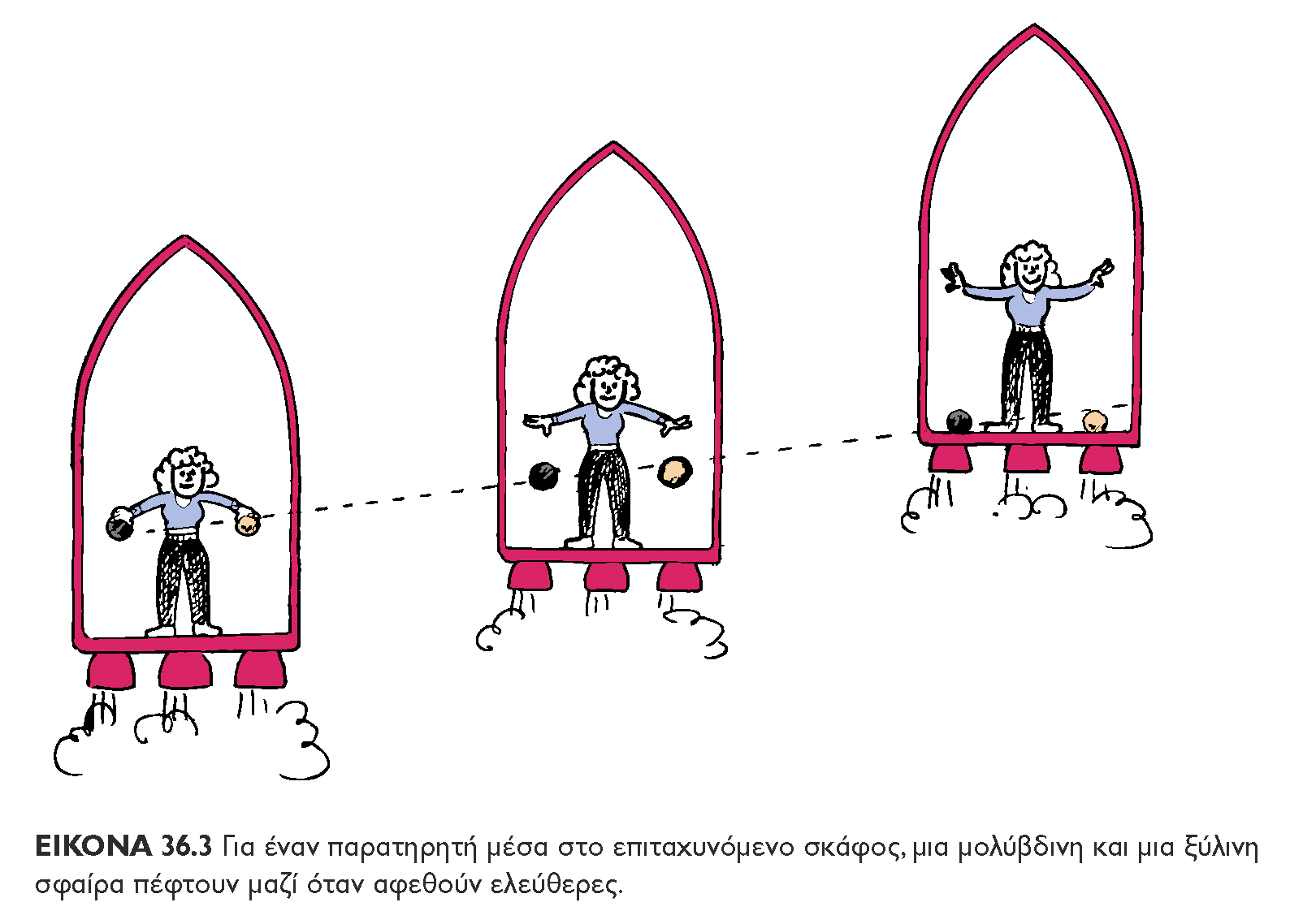 OI ENNOIEΣ THΣ ΦYΣIKHΣ – ΠANEΠIΣTHMIAKEΣ EKΔOΣEIΣ KPHTHΣ
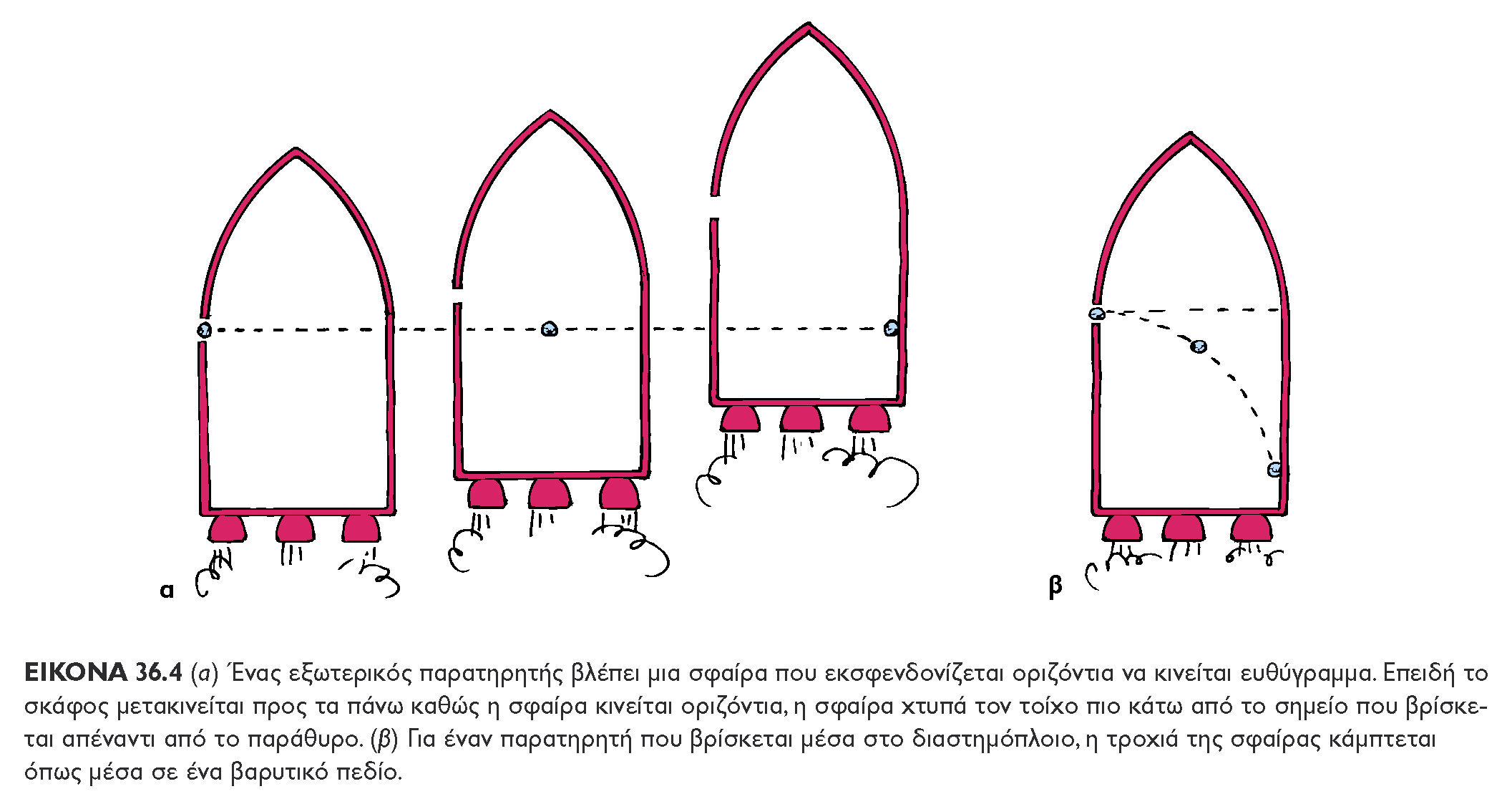 OI ENNOIEΣ THΣ ΦYΣIKHΣ – ΠANEΠIΣTHMIAKEΣ EKΔOΣEIΣ KPHTHΣ
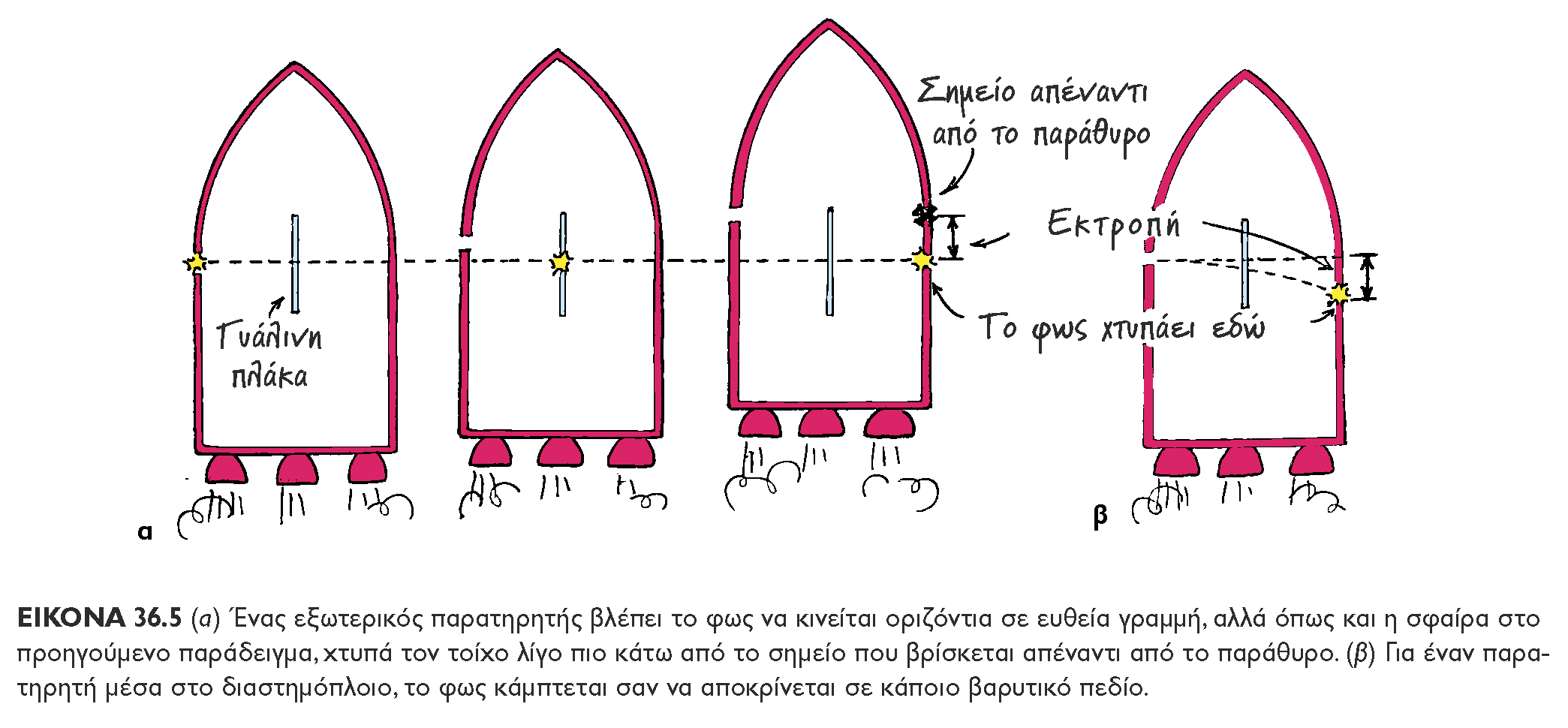 OI ENNOIEΣ THΣ ΦYΣIKHΣ – ΠANEΠIΣTHMIAKEΣ EKΔOΣEIΣ KPHTHΣ
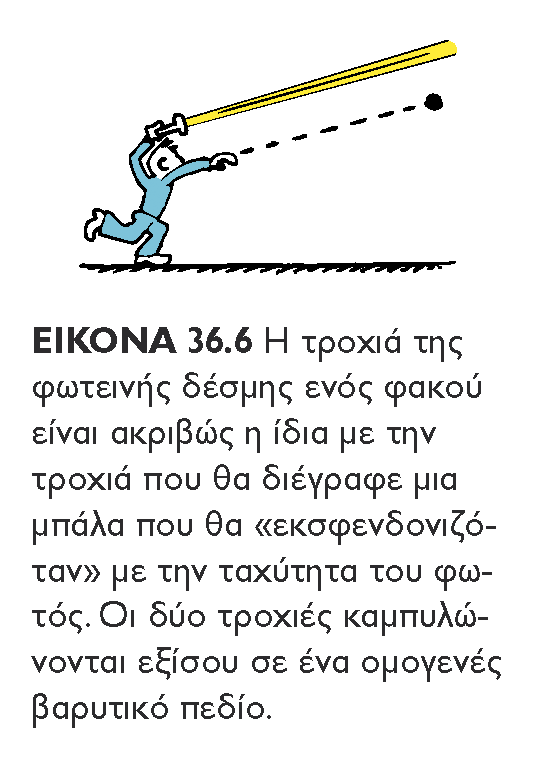 OI ENNOIEΣ THΣ ΦYΣIKHΣ – ΠANEΠIΣTHMIAKEΣ EKΔOΣEIΣ KPHTHΣ
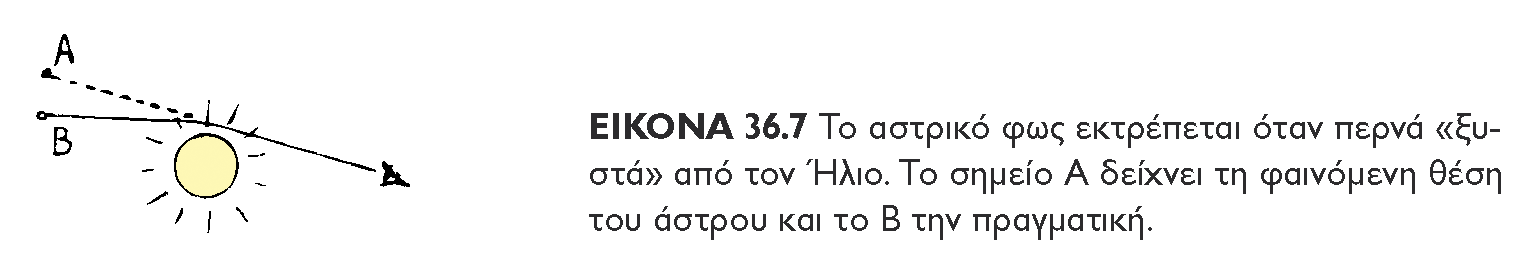 OI ENNOIEΣ THΣ ΦYΣIKHΣ – ΠANEΠIΣTHMIAKEΣ EKΔOΣEIΣ KPHTHΣ
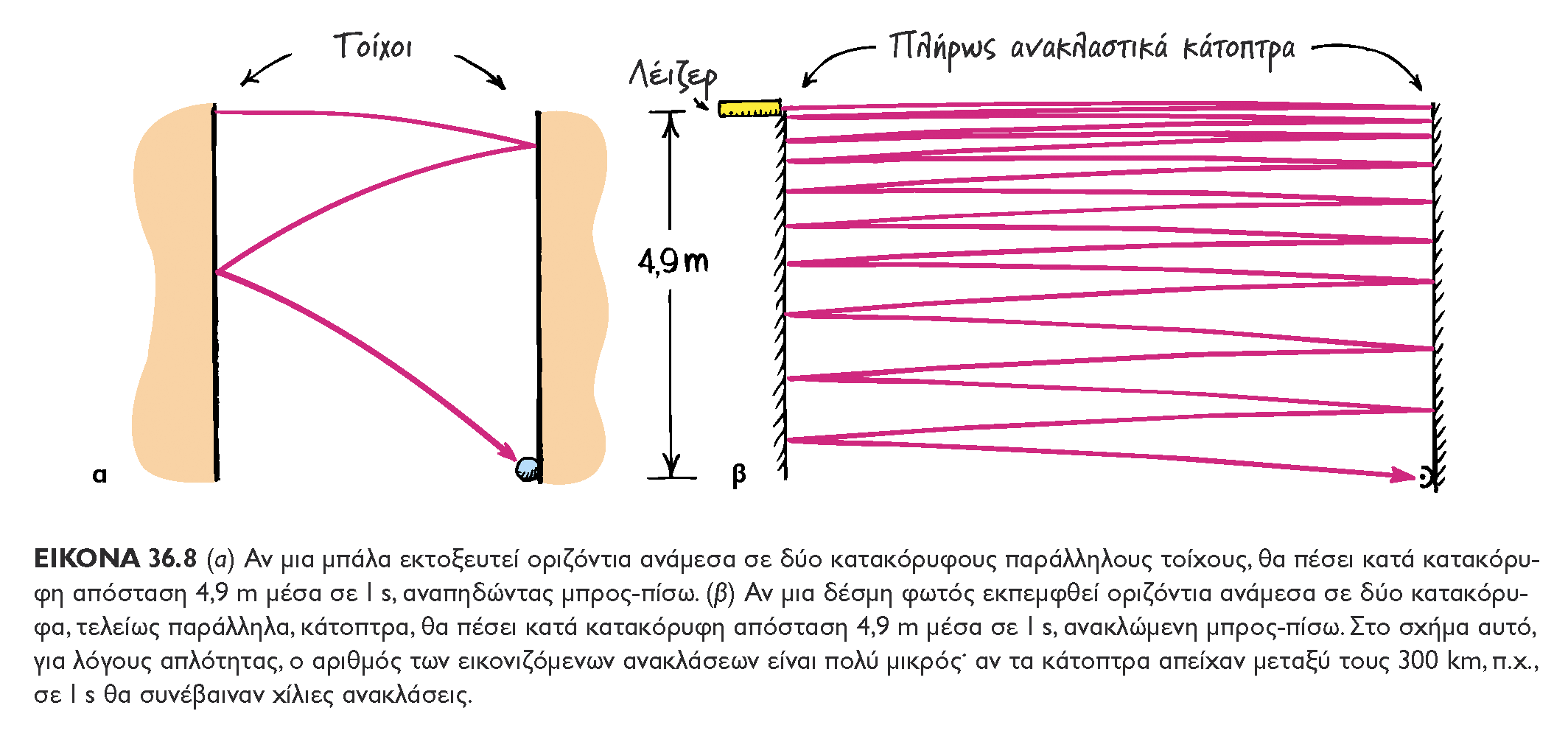 OI ENNOIEΣ THΣ ΦYΣIKHΣ – ΠANEΠIΣTHMIAKEΣ EKΔOΣEIΣ KPHTHΣ
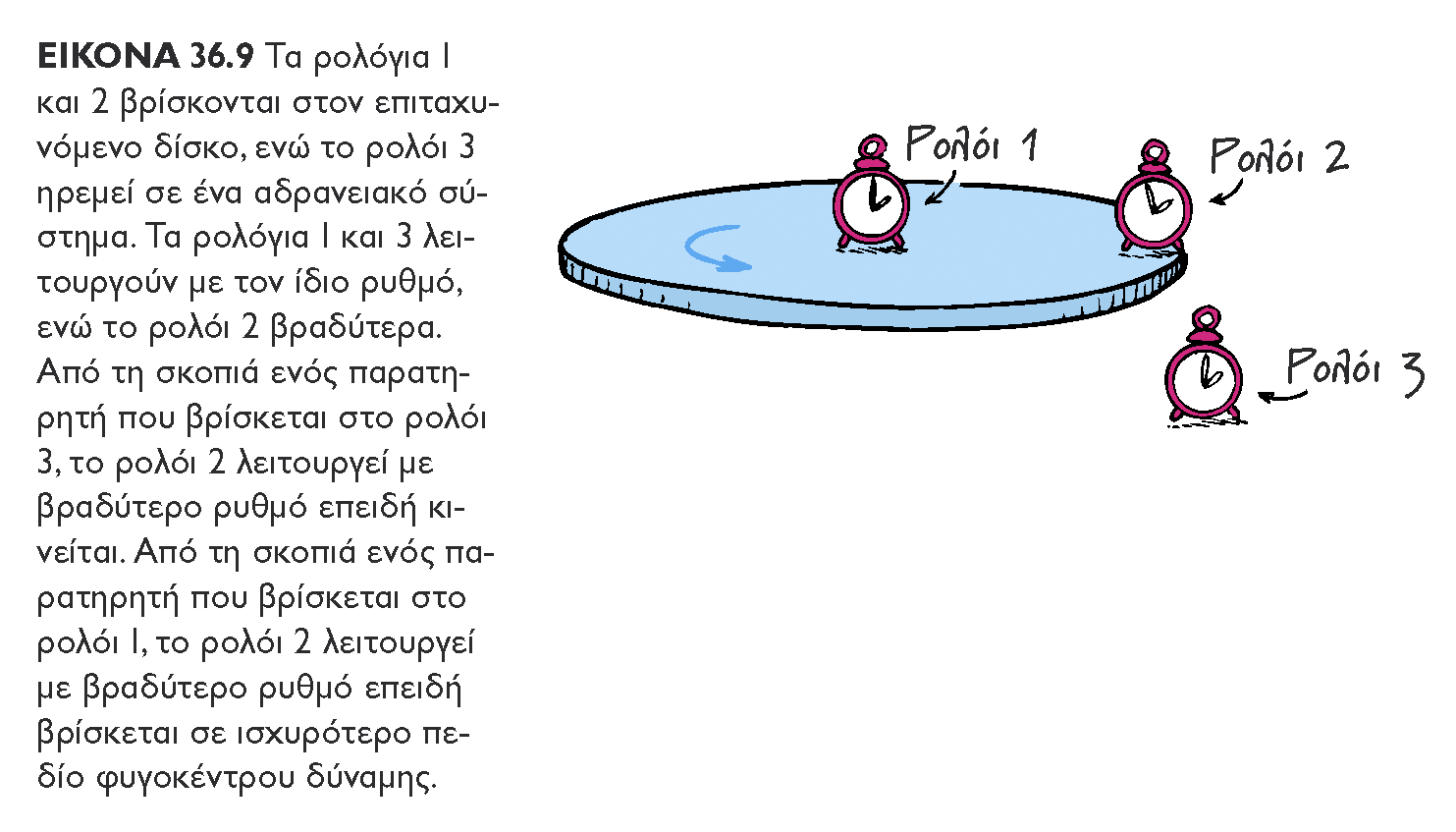 OI ENNOIEΣ THΣ ΦYΣIKHΣ – ΠANEΠIΣTHMIAKEΣ EKΔOΣEIΣ KPHTHΣ
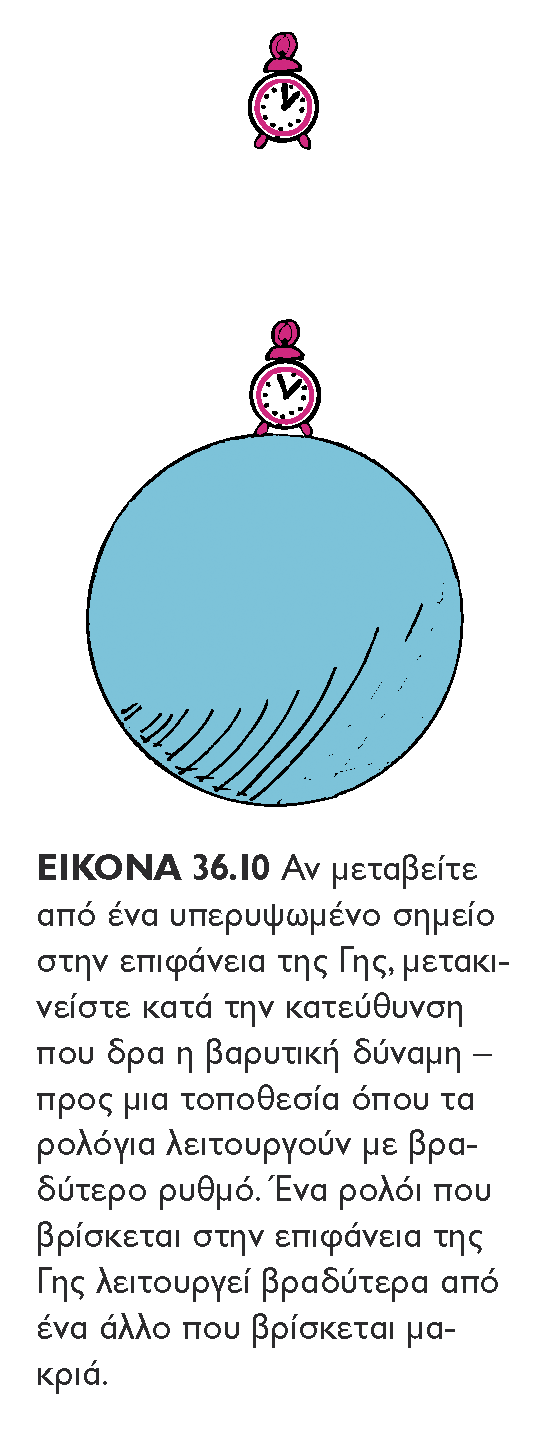 OI ENNOIEΣ THΣ ΦYΣIKHΣ – ΠANEΠIΣTHMIAKEΣ EKΔOΣEIΣ KPHTHΣ
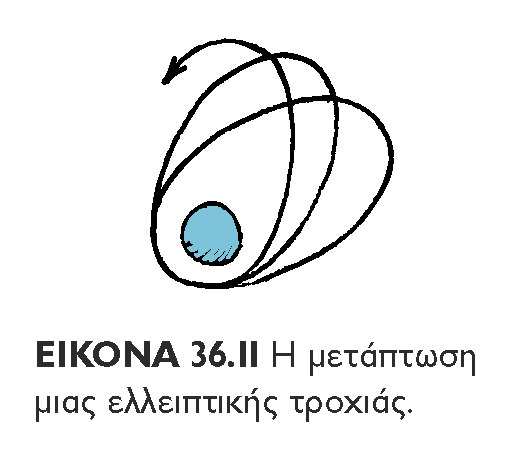 OI ENNOIEΣ THΣ ΦYΣIKHΣ – ΠANEΠIΣTHMIAKEΣ EKΔOΣEIΣ KPHTHΣ
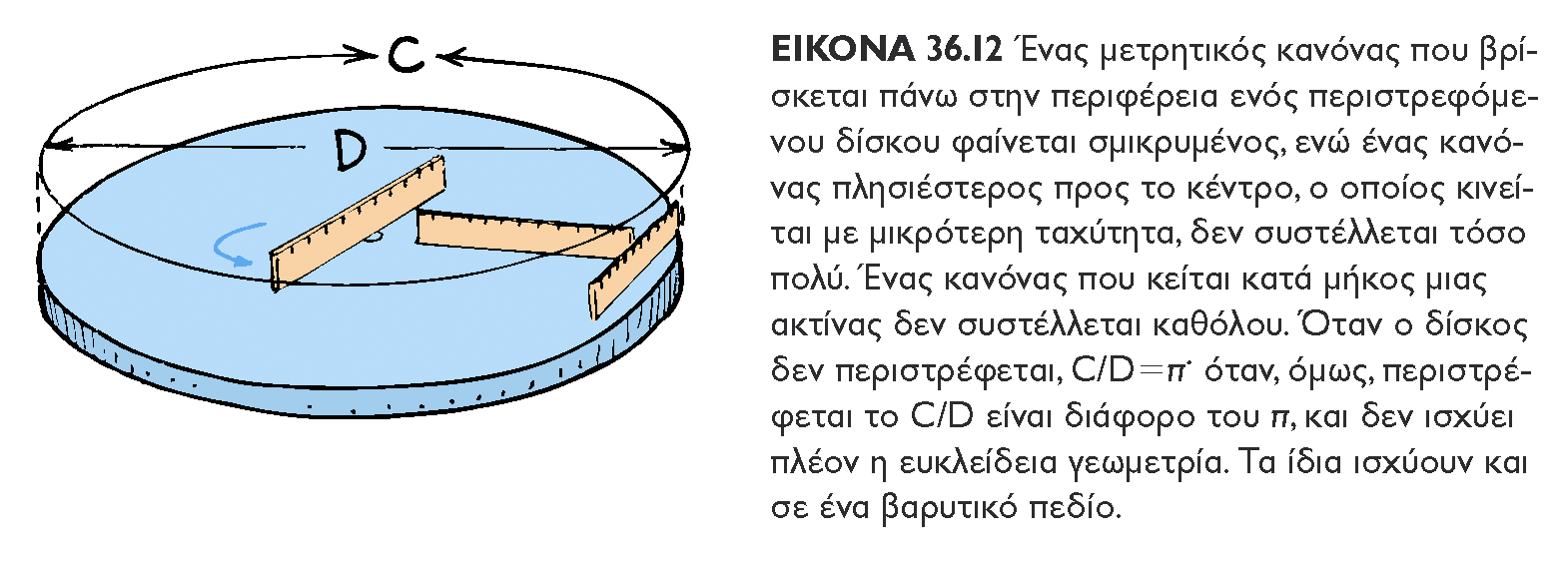 OI ENNOIEΣ THΣ ΦYΣIKHΣ – ΠANEΠIΣTHMIAKEΣ EKΔOΣEIΣ KPHTHΣ
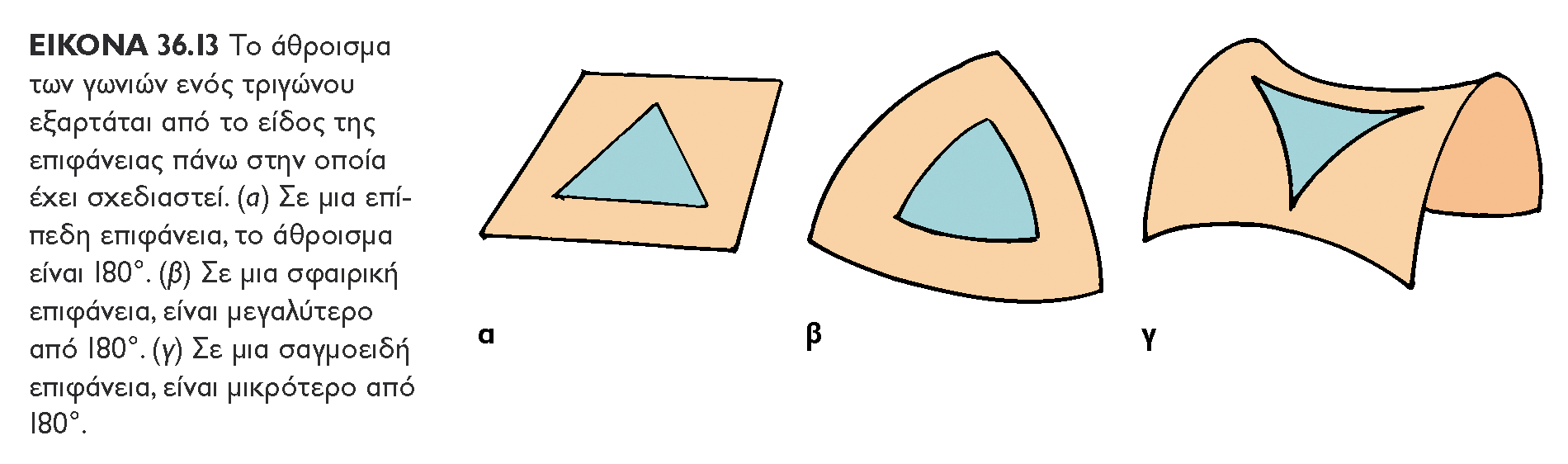 OI ENNOIEΣ THΣ ΦYΣIKHΣ – ΠANEΠIΣTHMIAKEΣ EKΔOΣEIΣ KPHTHΣ
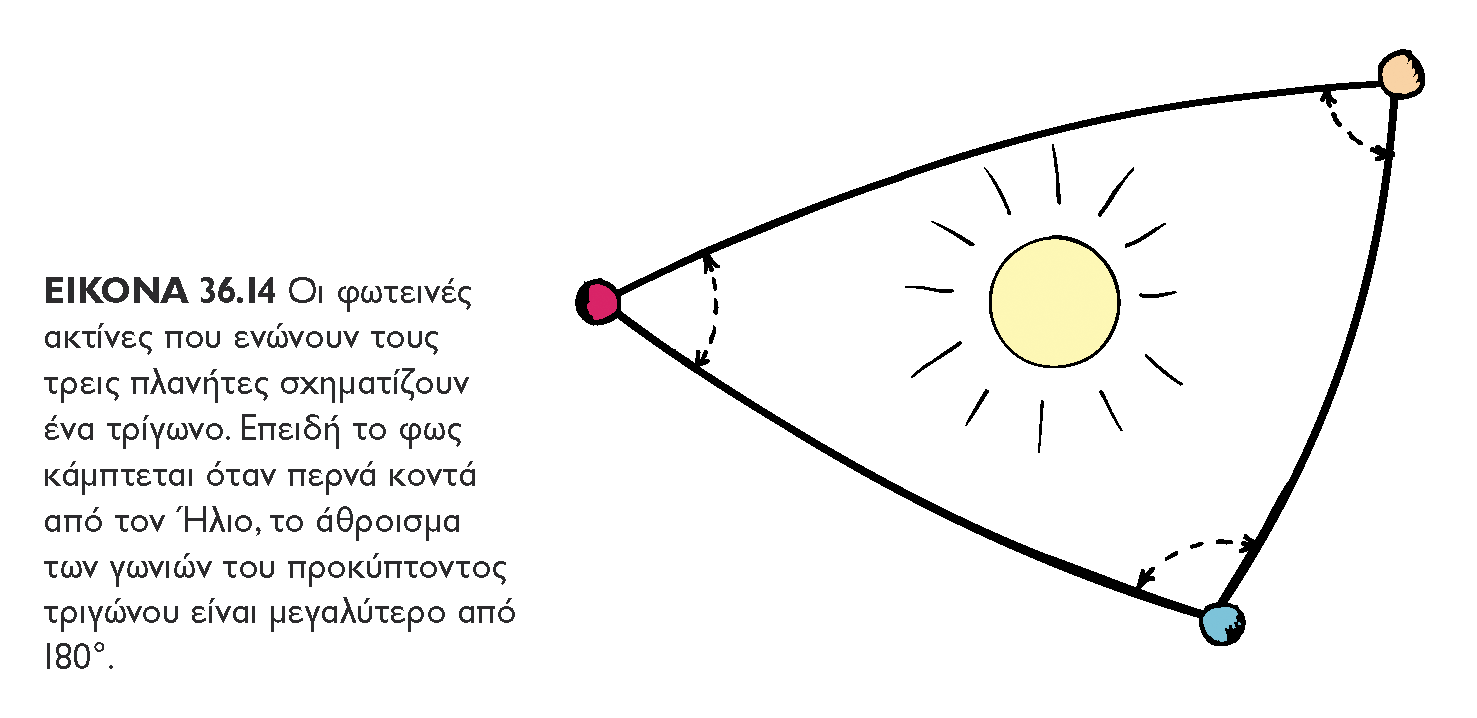 OI ENNOIEΣ THΣ ΦYΣIKHΣ – ΠANEΠIΣTHMIAKEΣ EKΔOΣEIΣ KPHTHΣ
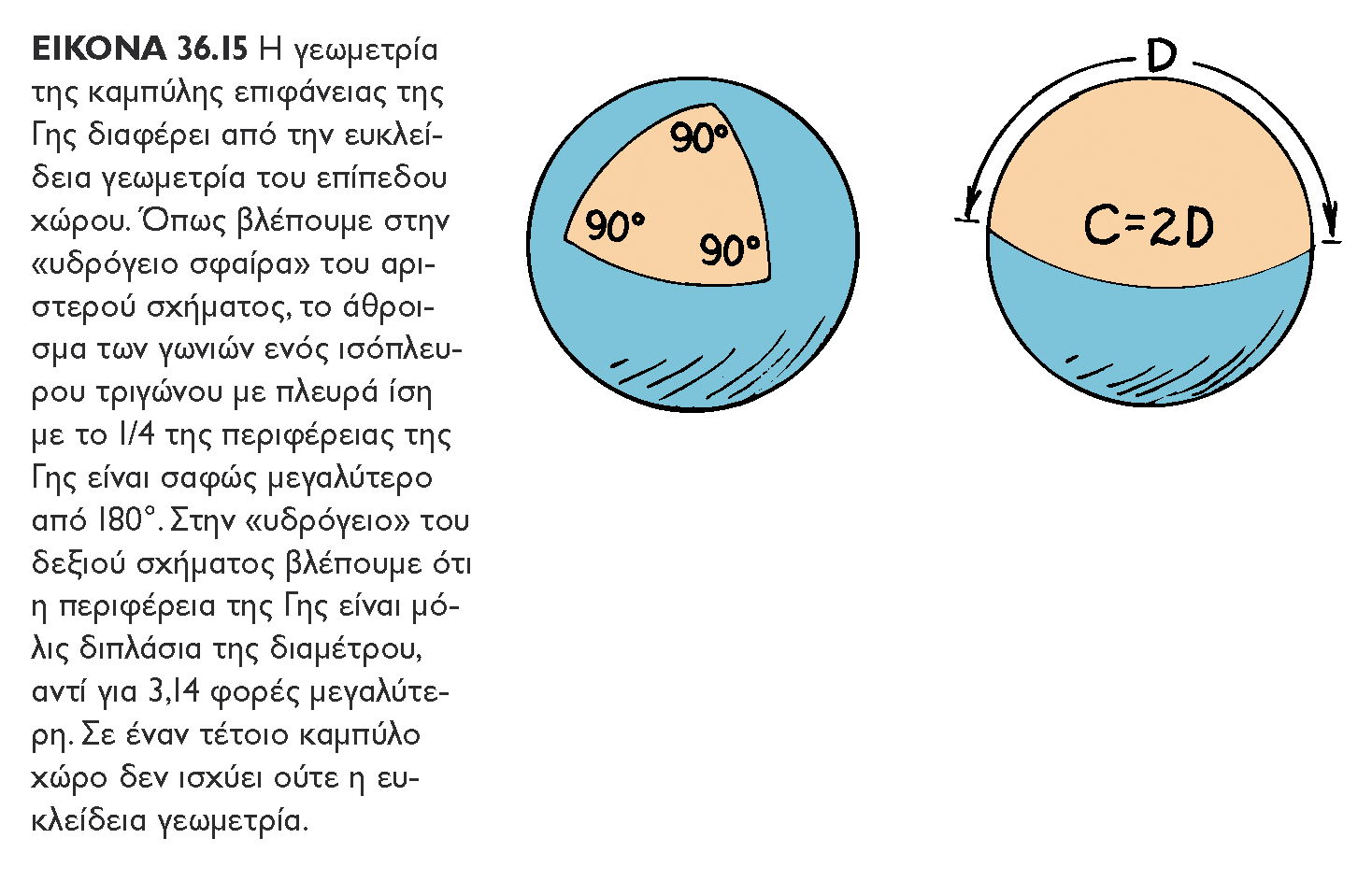 OI ENNOIEΣ THΣ ΦYΣIKHΣ – ΠANEΠIΣTHMIAKEΣ EKΔOΣEIΣ KPHTHΣ
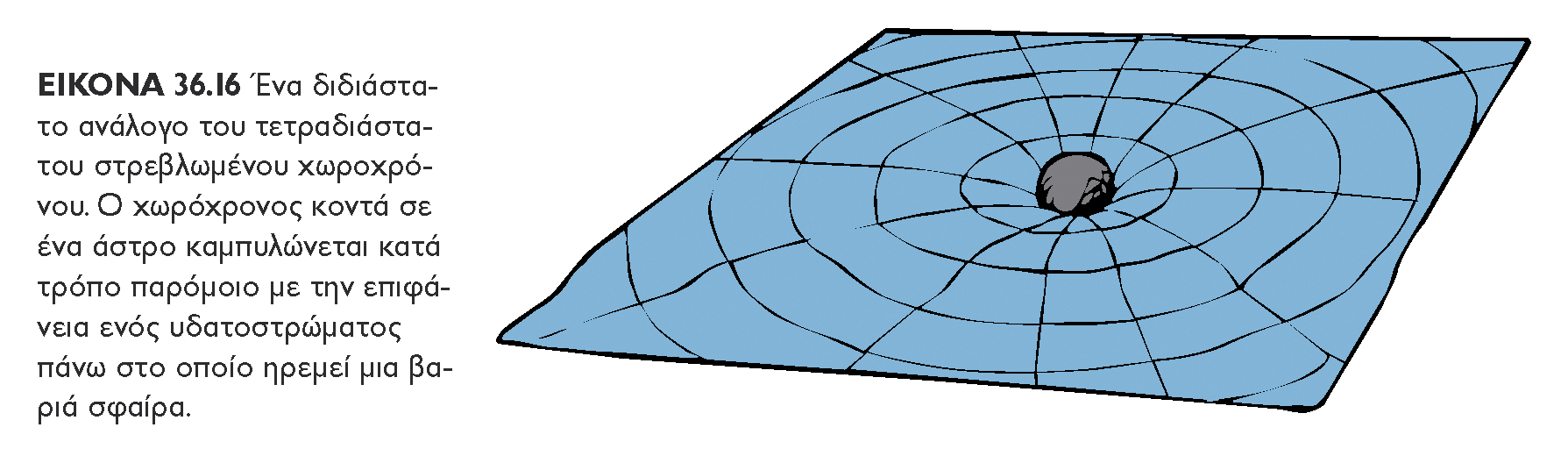